G05-H-DragDrop-Many-to-Two-002-SL
Topic 1 | Page 1
Myths vs Facts
Drop 2
Drop 1
<write voice over text here>
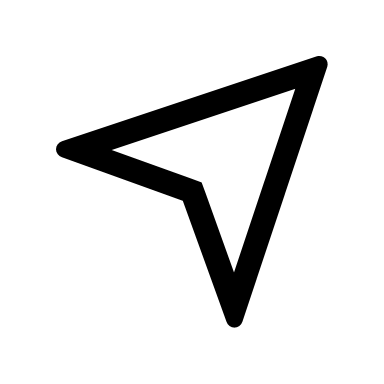 Drop 4
Drop 3
Drag the statements to the appropriate classification.
MYTHS
Drop 6
Drop 5
FACTS
Drop 8
Drop 7
<include graphic notes here>
Submit
Min: 3 Button | Max: 6 Buttons
<write voice over text here>
Not quite. Please Try Again!
Try Again
Background image ID <>
<write voice over text here>
Incorrect.

If you are going to use a passage of Lorem Ipsum, you need to be sure there isn't anything embarrassing hidden in the middle of text.
Show Answer
Background image ID <>
Myths vs Facts
Drop 2
<write voice over text here>
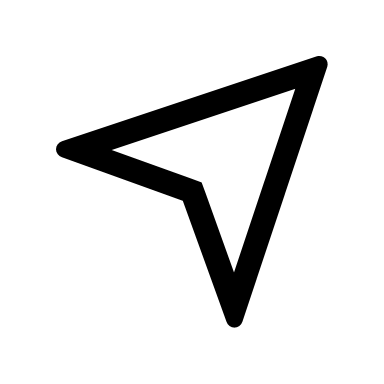 Drag the statements to the appropriate classification.
MYTHS
Drop 6
Drop 5
FACTS
Drop 8
Drop 7
<include graphic notes here>
My Answer
Min: 3 Button | Max: 6 Buttons
<write voice over text here>
Correct.

If you are going to use a passage of Lorem Ipsum, you need to be sure there isn't anything embarrassing hidden in the middle of text.
Background image ID <>